Домики, которые построила природа.
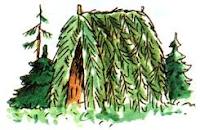 Урок изо.
1 класс.
МКОУ «СОШ №1»г. Николаевска
Волгоградской области
Учитель: Новикова Т. М.
Учимся у природы.
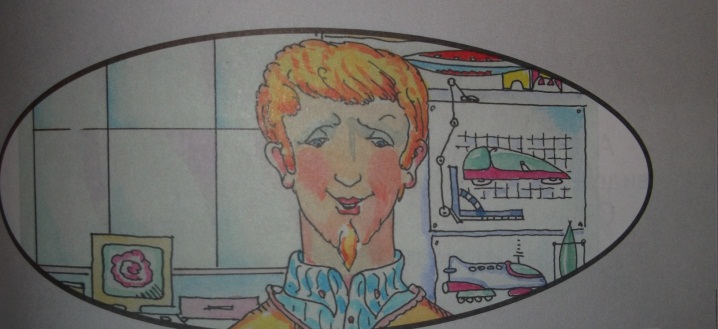 Мастер Постройки сам учится у природы и предлагает нам понаблюдать.
Во многом, что нас окружает, можно увидеть необыкновенный, но очень нужный и удобный домик.
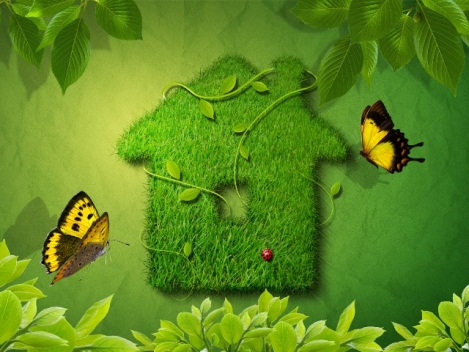 Какие домики в природе вы видели?
Подумайте….
Что за чудо! Вот так чудо!Сверху блюдо, снизу блюдо,Ходит чудо по дороге,Голова торчит, да ноги.
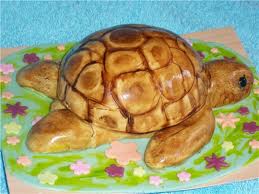 Весь день ползу я по дорожке -То выпущу, то спрячу рожки.Спешить домой я не спешу -Зачем спешить мне по-пустому?Свой дом всегда с собой ношу -И потому всегда я дома.
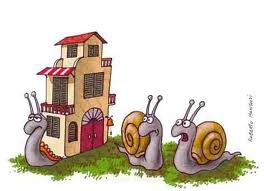 Был белый дом,Чудесный дом,И что-то застучало в нём.И он разбился, и оттудаЖивое выбежало чудо, - Такое тёплое, такоеПушистое и золотое.
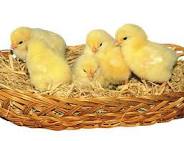 В колыбельке подвеснойЛетом житель спит лесной.Осень пёстрая придёт —На зубок он попадёт.
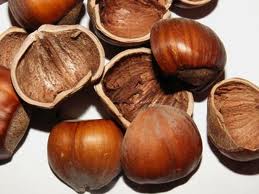 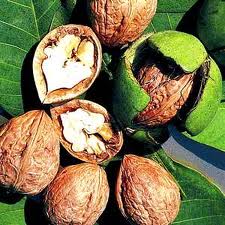 Спал цветок и вдруг проснулся –Больше спать не захотел.Шевельнулся, встрепенулся,Взвился вверх и улетел.
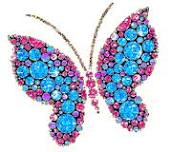 Не похожи на иголки, А упали тоже с ёлки.
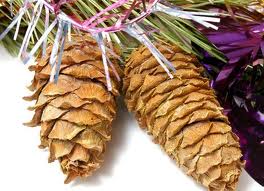 Без рук, без топорёнкапостроена избёнка.
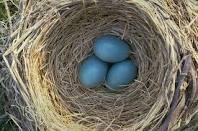 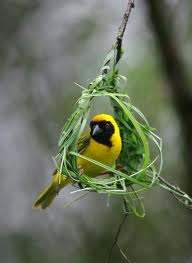 А как вы думаете, у всех ли животных есть свой дом?
Какие дома есть у животных?
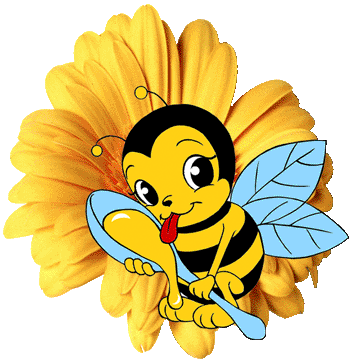 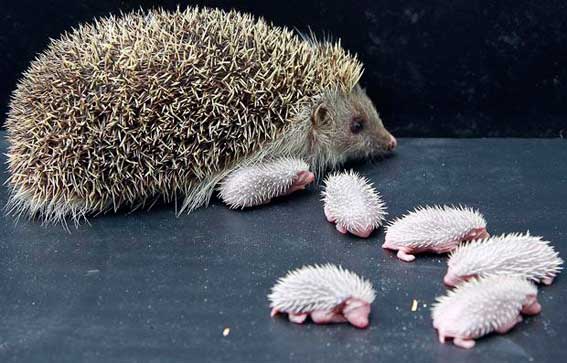 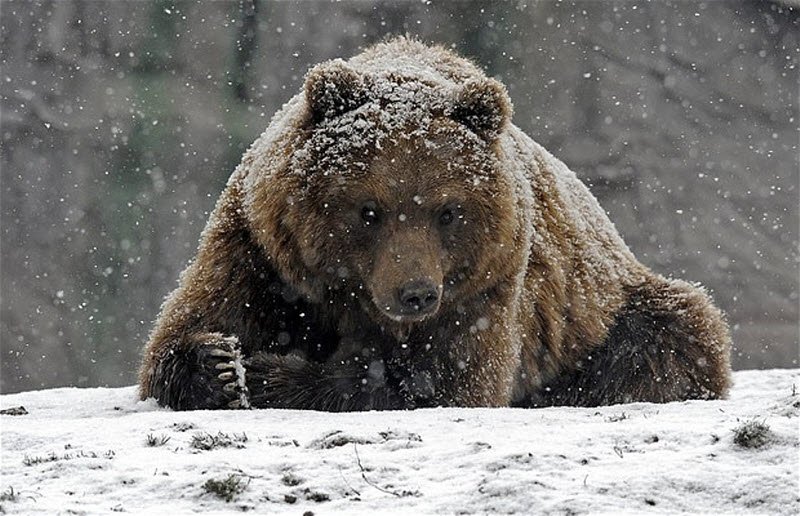 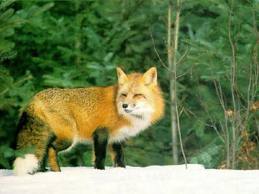 У лисы в лесу глухоместь нора – надёжный дом.
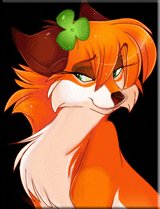 Не страшны зимой метелиБелочке в дупле на ели.
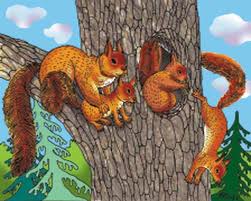 Под кустами ёж колючийнагребает листья в кучу.В них забьётся до весны и всю зиму смотрит сны.
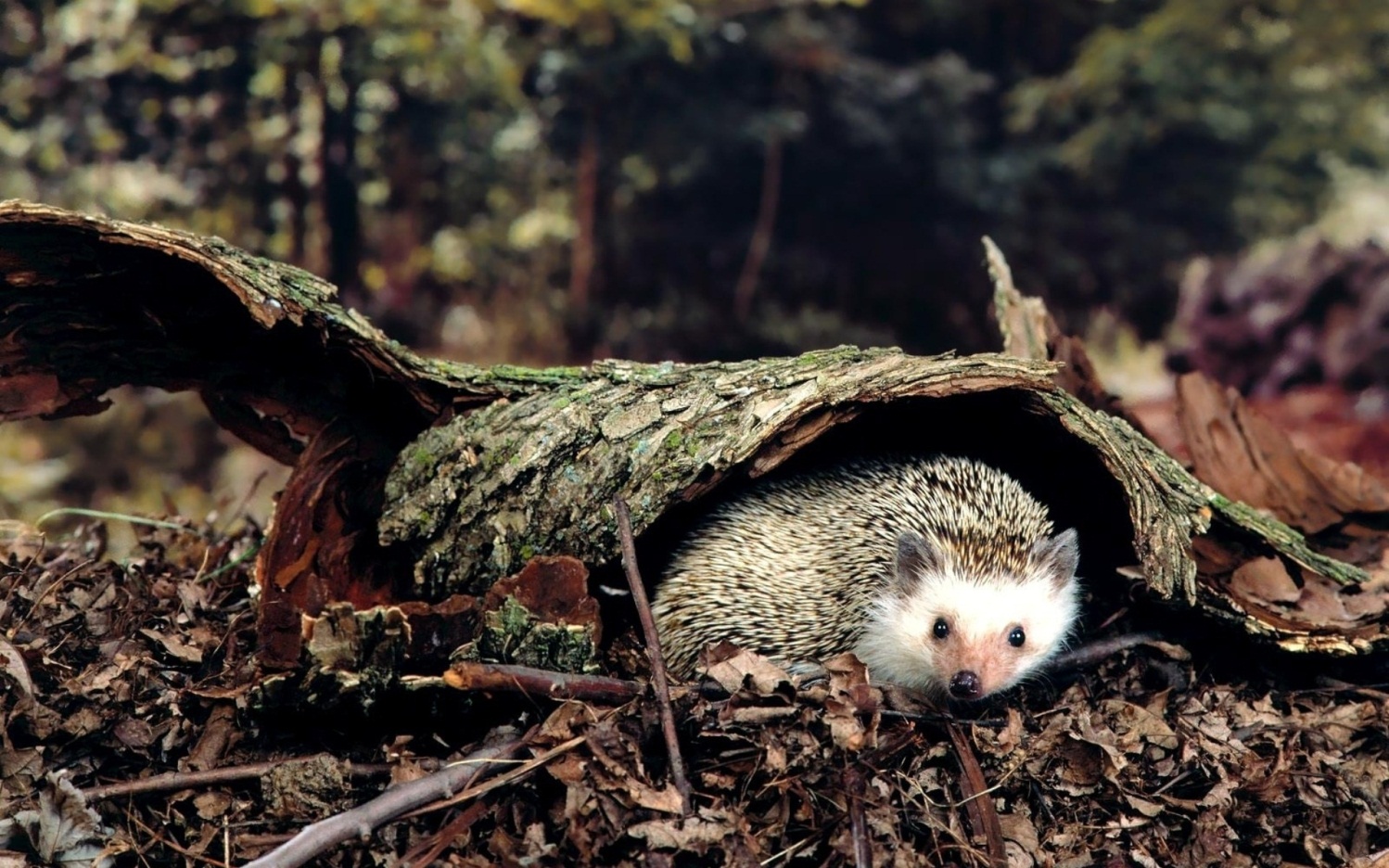 Из ветвей, камней, корыхатки делают бобры -Строят домик у пруда;вход туда – из – подо льда!
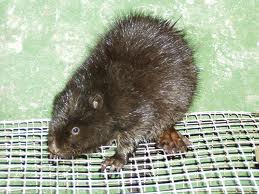 К дому своему стремитсяиздалёка аист – птица;прилетает каждый годи в гнезде своём живёт.
Разве спросишь без улыбки:-ну, где дом улитки?И дошкольник рассмеётся:с ним она не расстаётся!
Есть у каждого свой дом, всем тепло, уютно в нём!
Нарисовать домик, который построила природа.
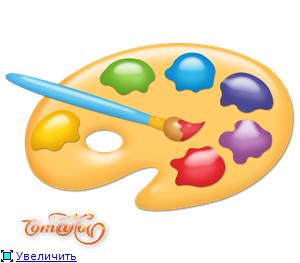 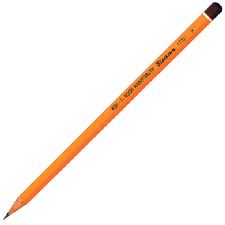 МОЛОДЦЫ!